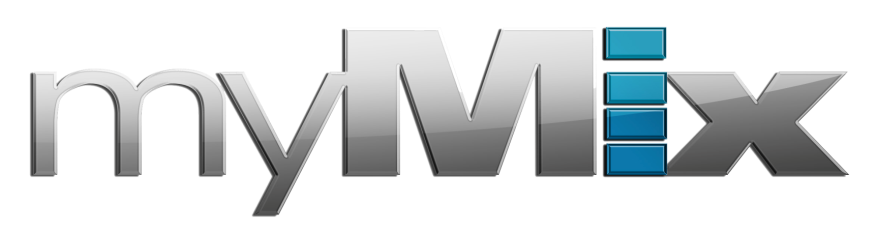 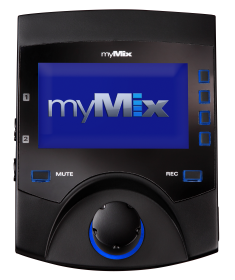 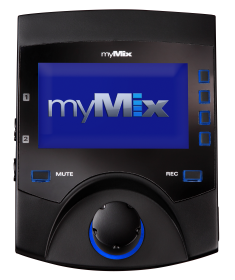 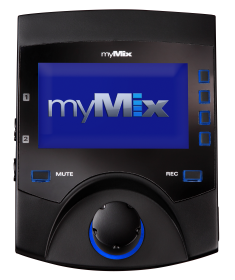 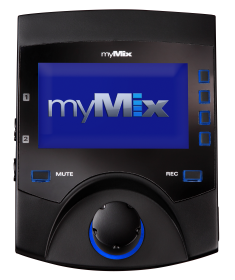 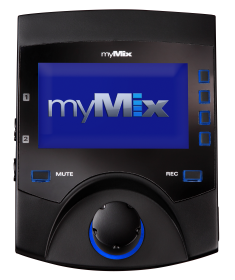 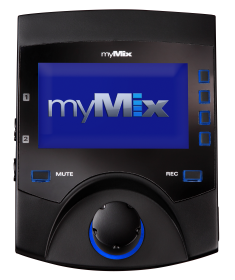 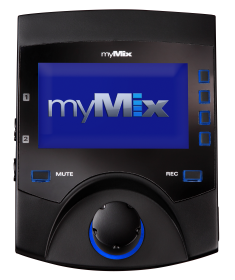 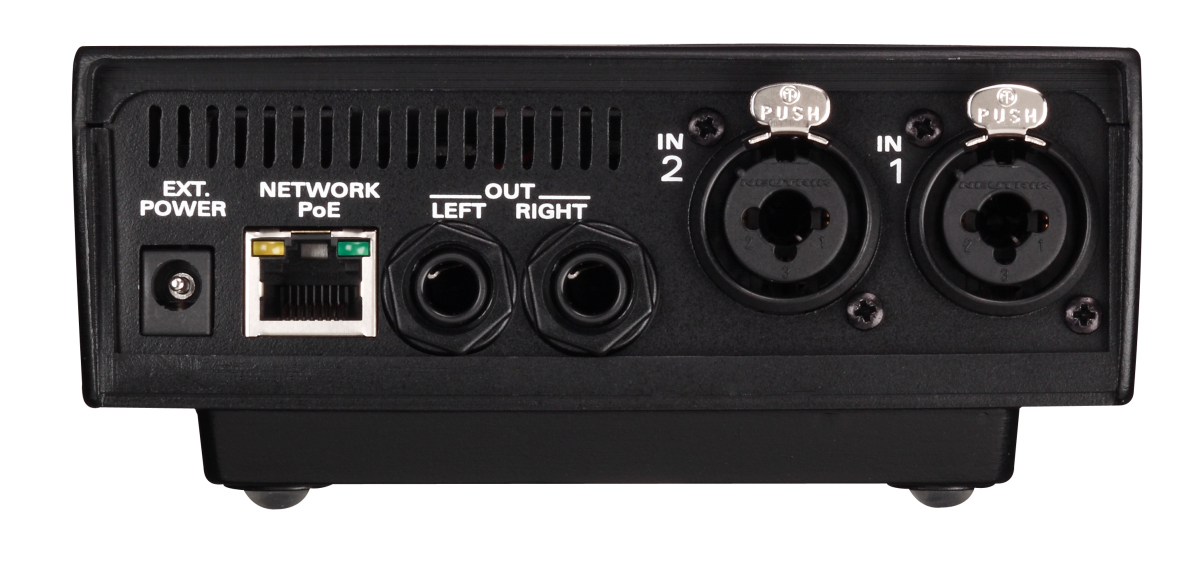 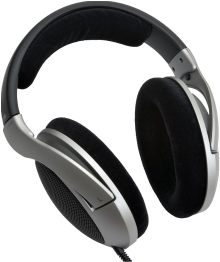 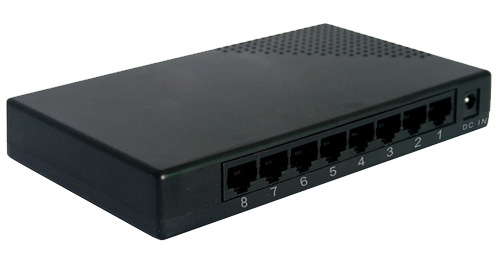 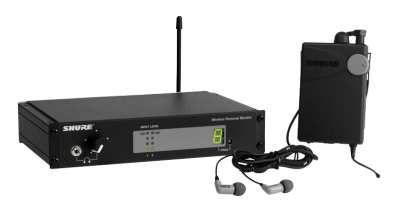 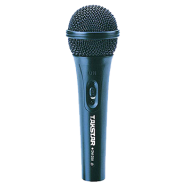 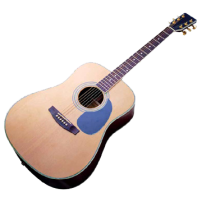 or…
or
or
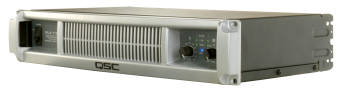 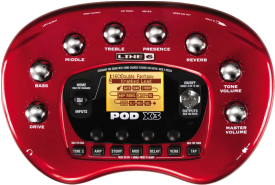 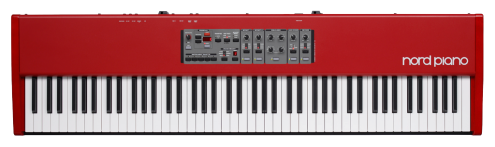 or
or…
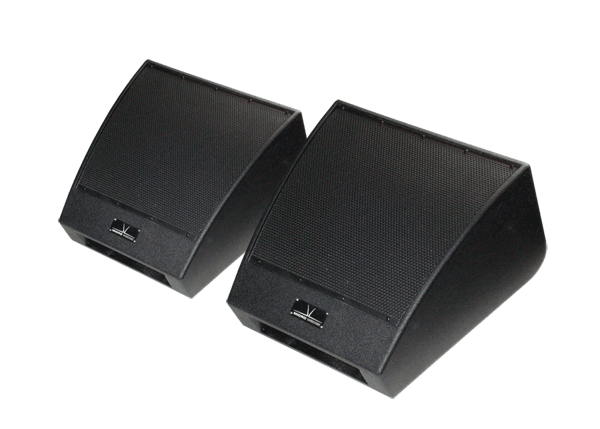 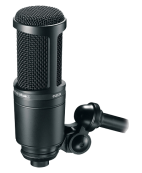 or
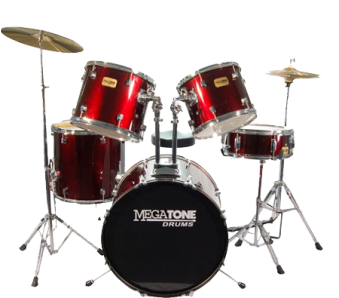 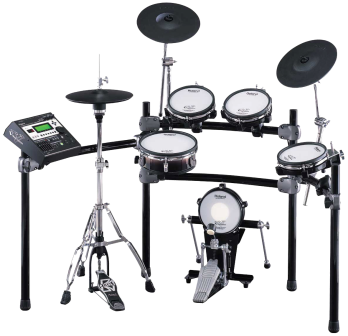 or
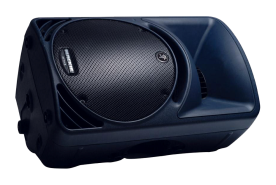 or…
or
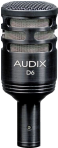 [Speaker Notes: Typical inputs and outputs]
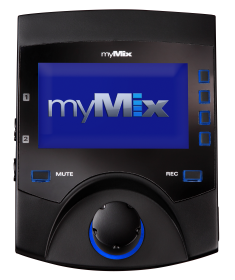 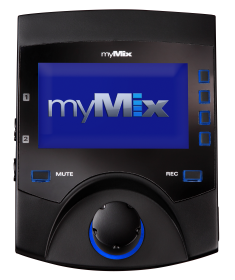 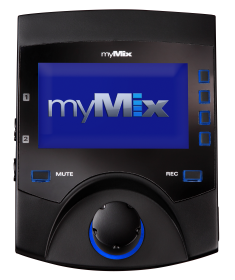 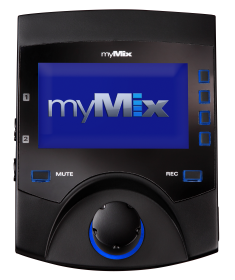 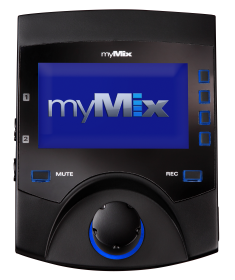 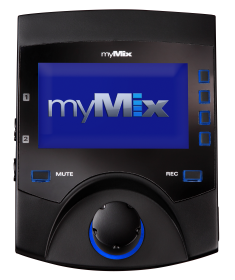 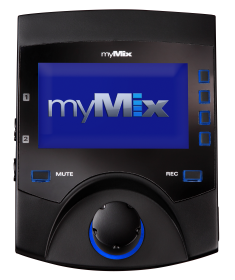 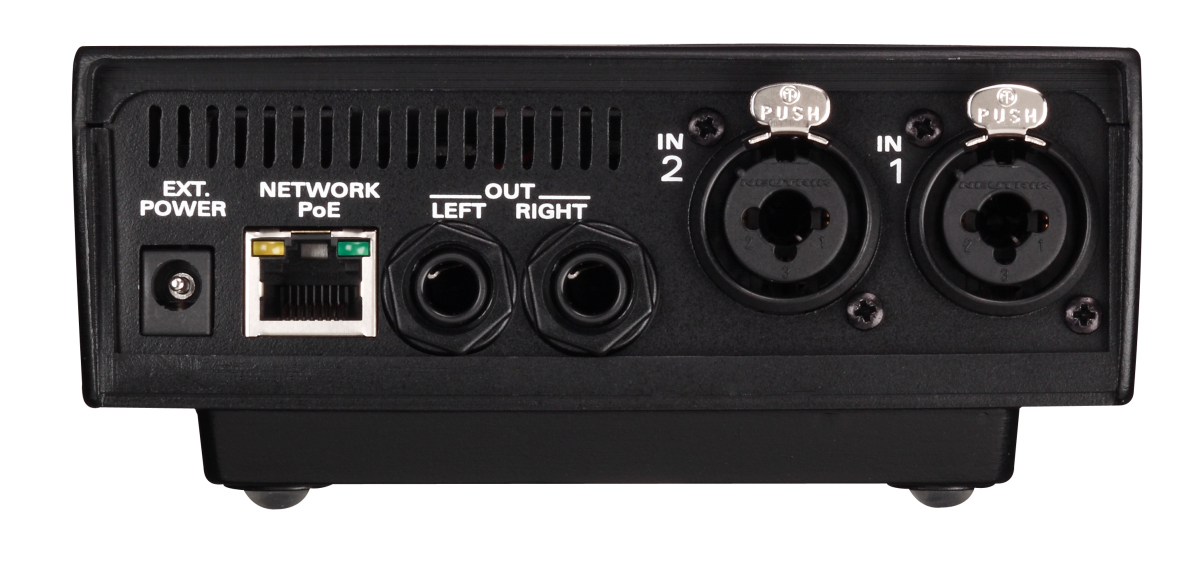 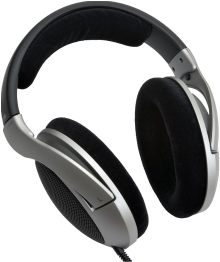 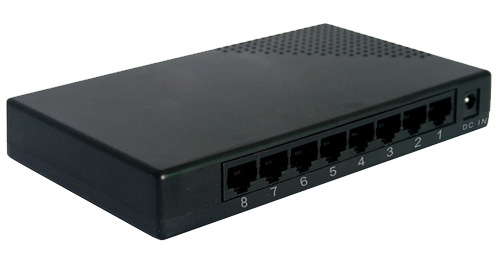 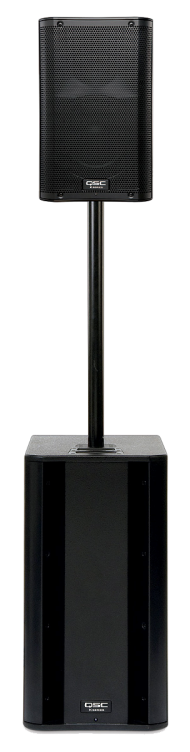 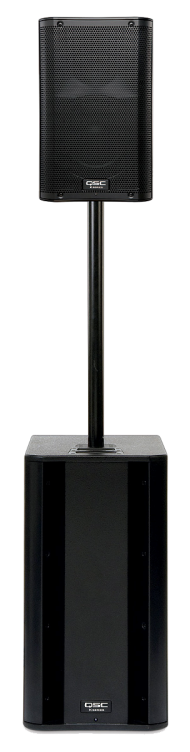 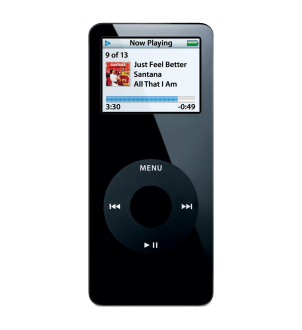 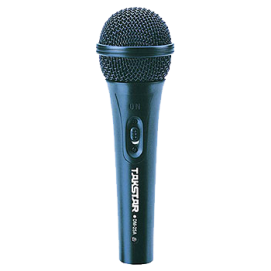 [Speaker Notes: Example using one myMix as FOH with talkback mic and MP3 player music source for in-between sets]
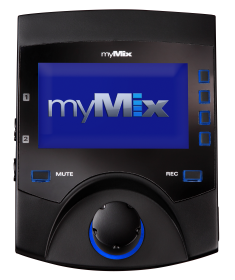 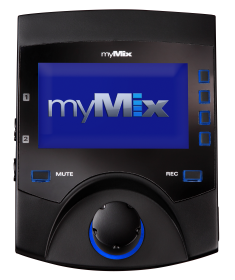 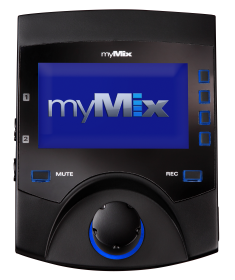 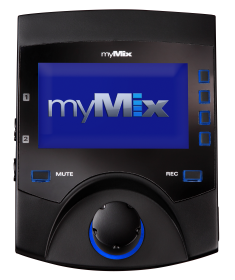 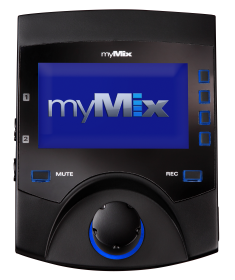 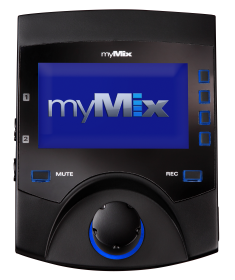 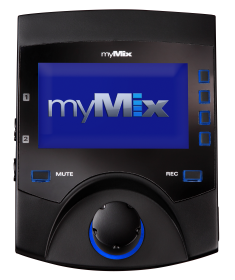 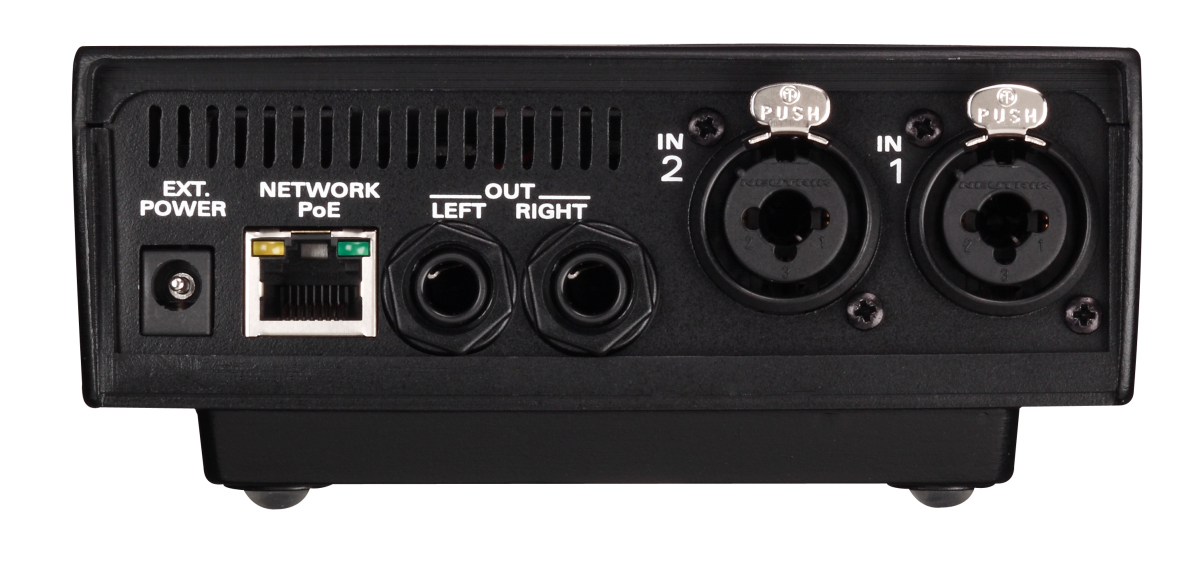 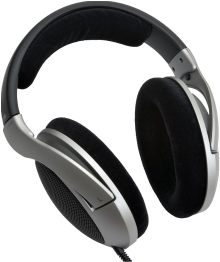 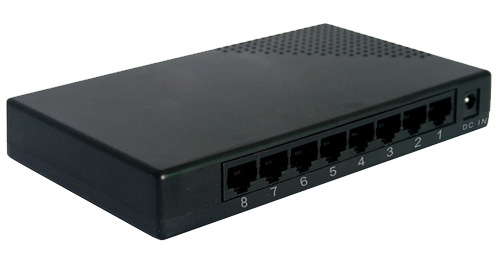 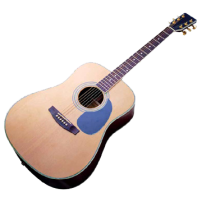 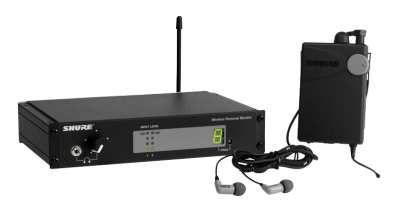 or
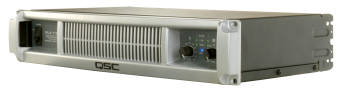 FOH console
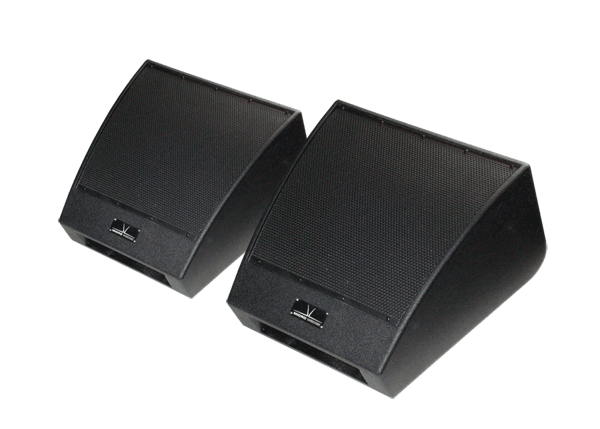 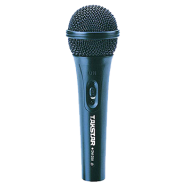 or
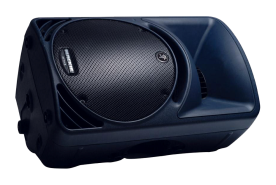 Stage Box
[Speaker Notes: Example using Y-cable]
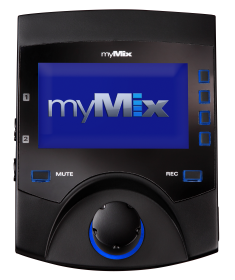 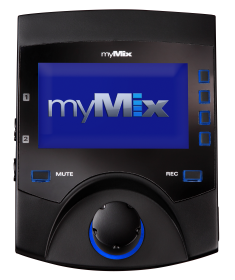 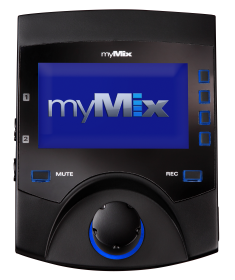 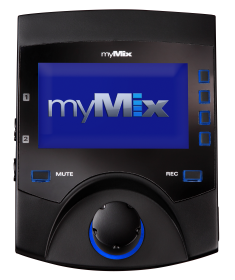 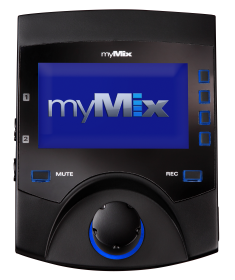 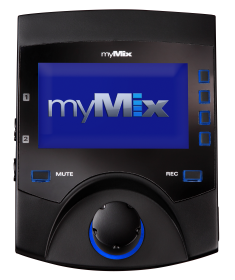 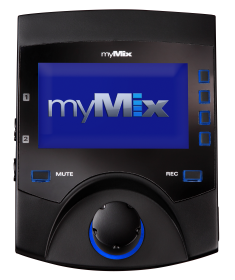 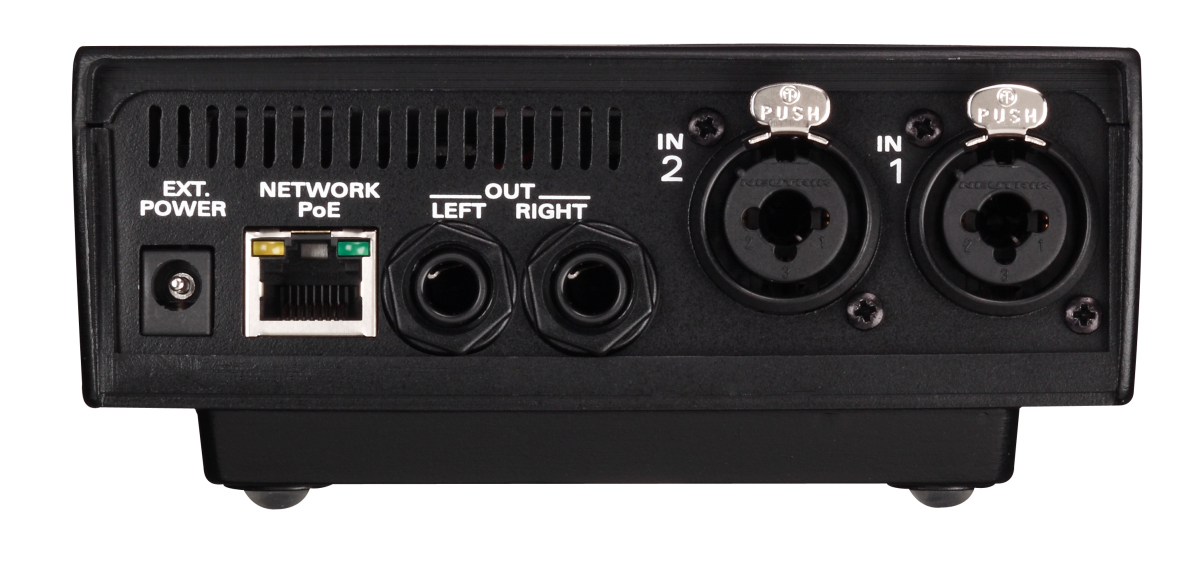 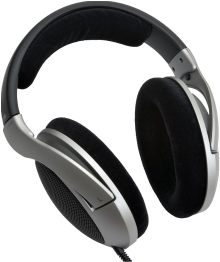 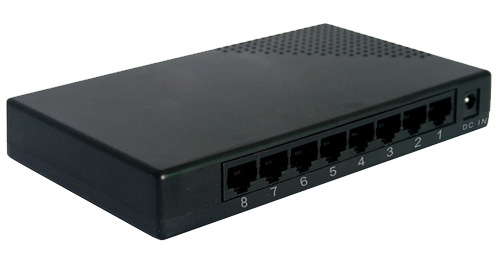 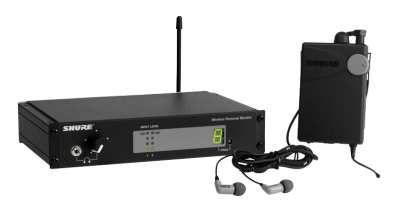 or
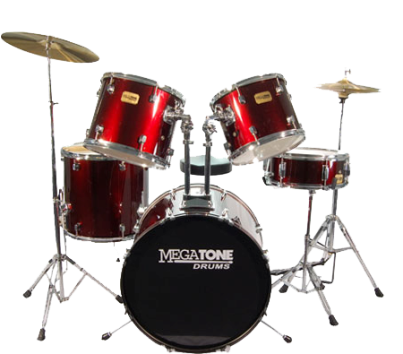 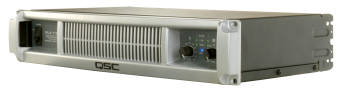 FOH console
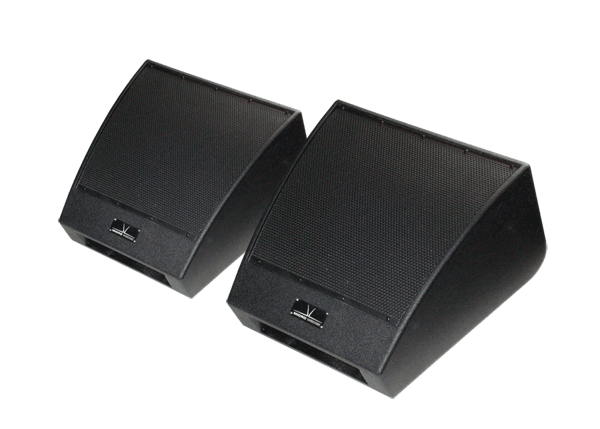 or
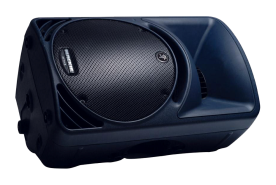 Stage Box with Split
[Speaker Notes: Example multi-mic drumkit using stage split pulling just kick and snare into drummer’s myMix]
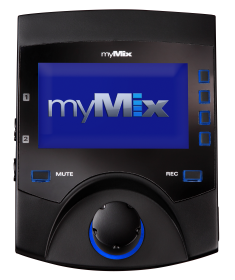 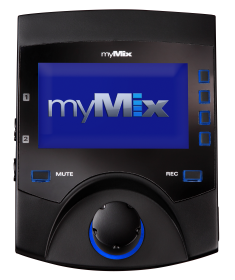 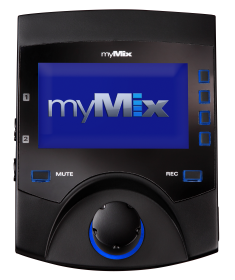 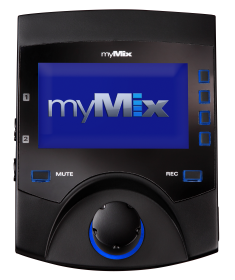 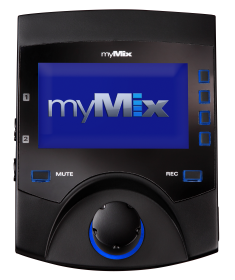 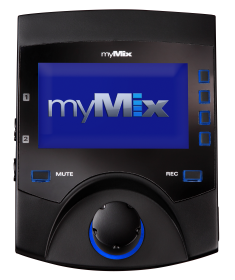 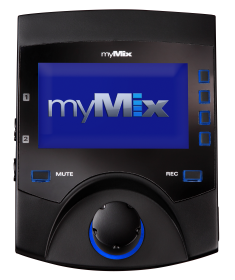 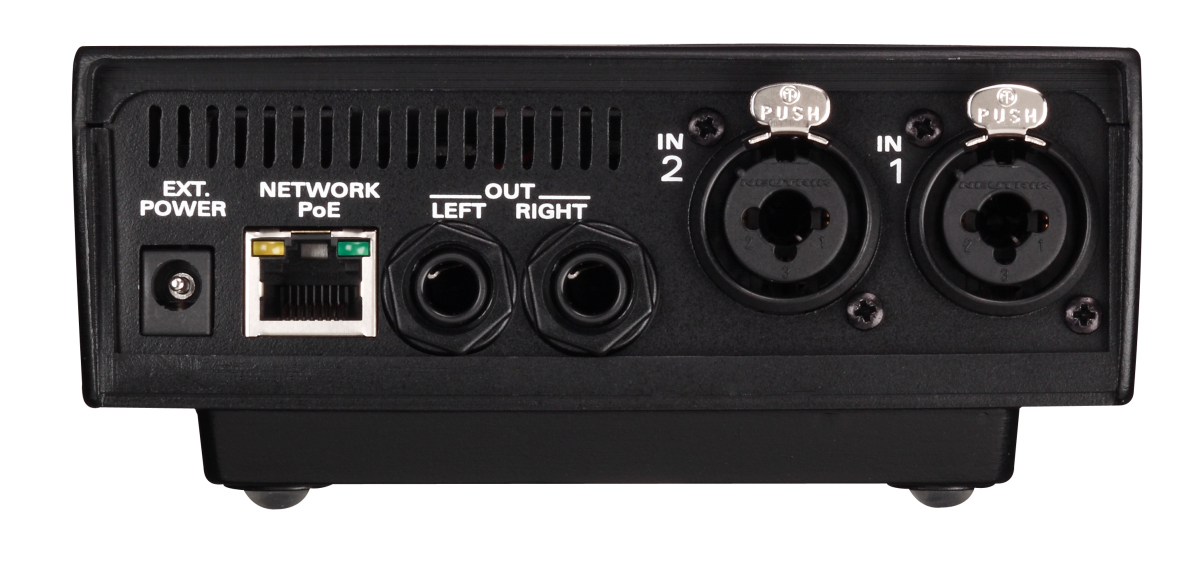 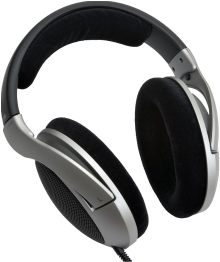 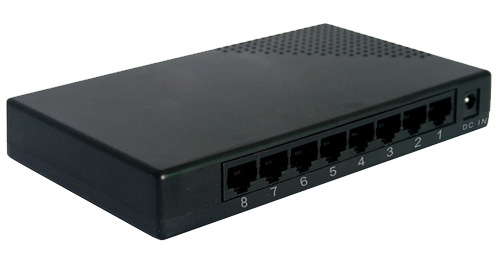 Stereo drum submix
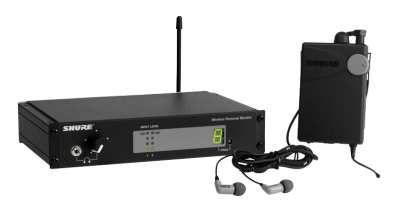 or
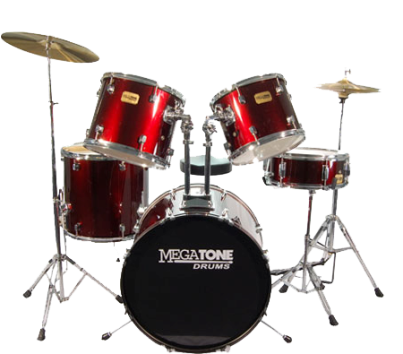 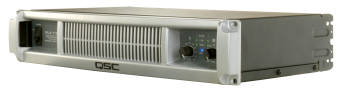 FOH console
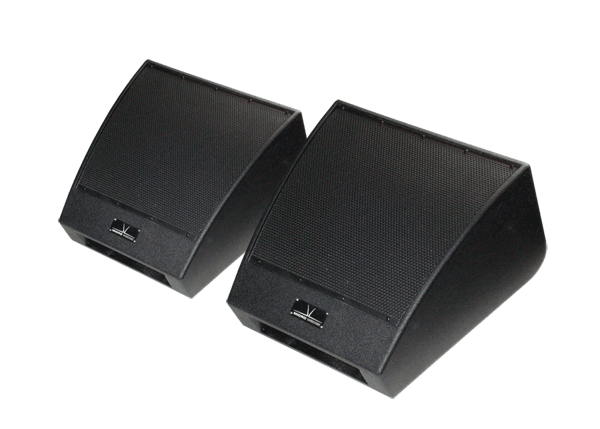 or
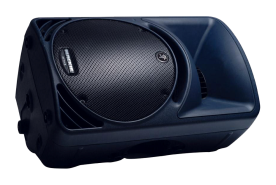 Return
Stage Box with Split
[Speaker Notes: Example multi-mic drumkit using stage split with FOH gated, compressed, EQ’d stereo submix to drummer’s myMix]